Внешняя политика Екатерины II
Россия во второй половине XVIII века
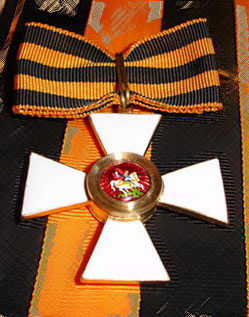 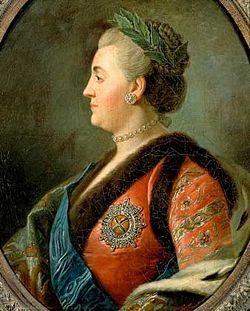 Основные направления внешней политики
Главными внешнеполитическими
Задачами Екатерины II были:
выход в Чёрное море и борьба с 
Польшей.
В 1763   году в Польше умирает 
король Август. Россия проталкивает
на польский трон Станислава 
Понятовского.  Но с Россией 
за влияние в Польше борется Франция.
Именно Франция подталкивает Турцию
к войне с Россией.
Первая война была в 1768 – 1774 г.г.
Вторая – в 1787 – 1791г.г.
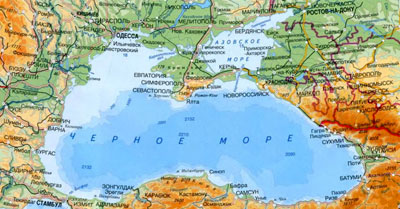 Первая Русско  -турецкая война 1768 – 1774 г.г.
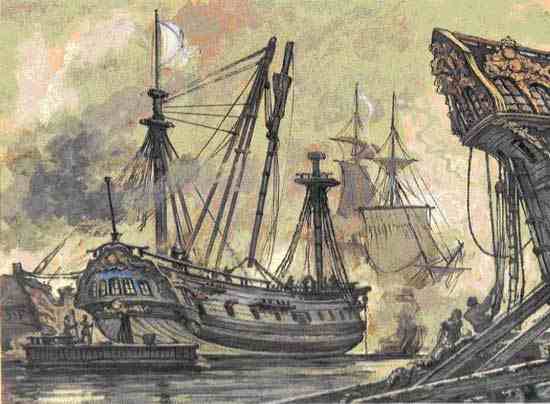 В 1768 году Турция потребовала 
от России вывести войска из Польши.
Получив отказ, Порта объявила войну.
Россия имела явное преимущество
в качестве артиллерии и военного 
искусства. Несмотря на это, кампания
1769 года не принесла России успехов.
Численное же преимущество было 
на стороне Турции. Кроме того, Турция
имела многочисленный флот на 
Чёрном и Азовском морях.
Первая Русско – турецкая война 1768 -1774 г.г.
Конница крымского хана продвигалась
с юга в степные районы Украины. 
Огромная турецкая армия была 
сосредоточена на реке Днестр
для удара по Киеву. Вскоре главно-
командующим русской армией
был назначен П. А. Румянцев.
В 1770 году он развернул наступ-
ление к Дунаю. В упорном 8-часовом
сражении на р. Ларга Русские 
обратили турок в бегство.                                                                      

                                           П.А. Румянцев
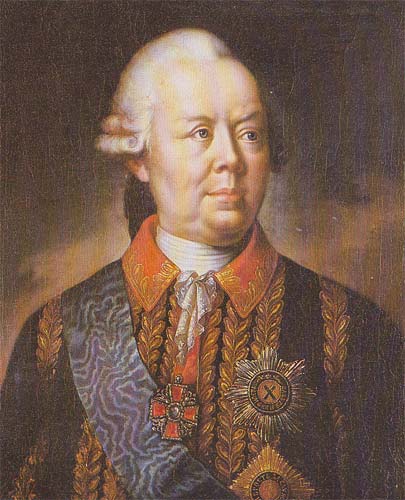 Первая Русско – турецкая война 1768 -1774 г.г.
Через несколько дней 
                                                                      В сражении у реки Кагул
                                                                       Румянцев разгромил
                                                              150 150-тысячную армию турок                                                       турок, имея всего 27 тыс
                                                                      солдат. Победа была
                                                                      достигнута благодаря мужеству солдат в                               мужеству солдат в шты-
                                                                       ковом бою.
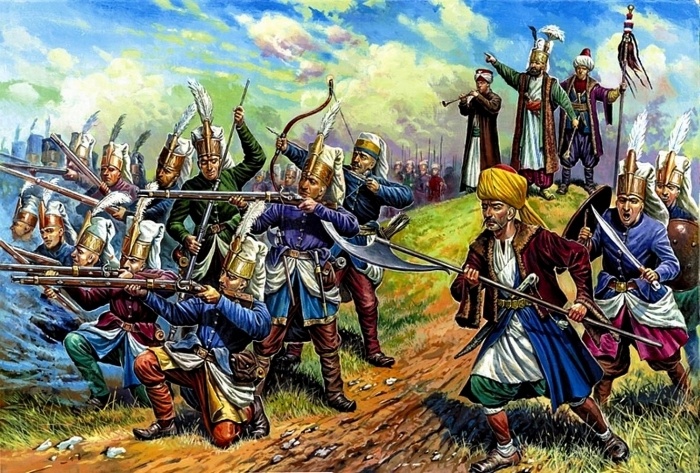 Первая Русско – турецкая война 1768 -1774 г.г.
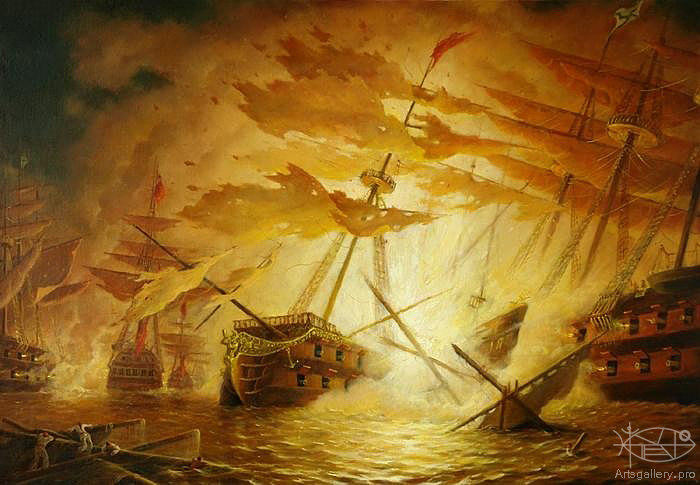 В 1770 же году эскадра спири                                                     Г.А. Спиридова обогнула Евр                                                         Европу и вышла к турецким                                               турецким берегам около Че                                                           Чесменской бухты. 5июля                                                    5 июля 1770 года А.Г. Орлов                                                    Орлов полностью уничтожил                                            уничтожил  турецкий флот                                                      флот, послав на него брандеры                                           русские брандеры.
                                                               Чесменский бой
Русско –турецкие войны
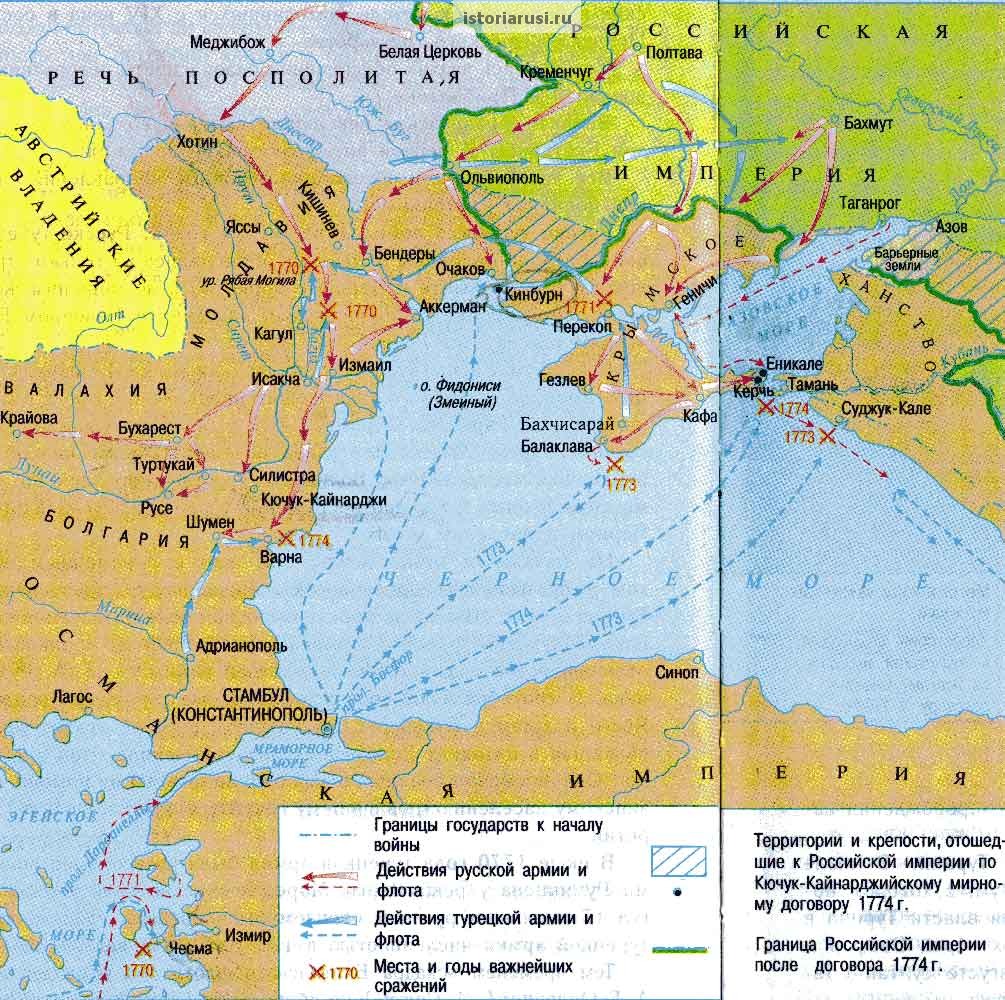 Итоги Русско –турецкой войны 1768 – 1774 г.г.
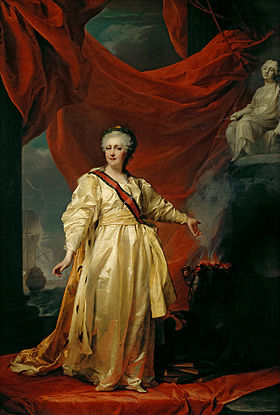 Потерпев полное поражение,
 Турция запросила мира.
Русская армия продолжала 
одерживать победы и готова
была продолжать войну. Но внутри
России разгоралась пугачёвщина.
Екатерина сочла необходимым
Подписать мир. 10 июля 1774 года
В местечке Кючук –Кайнарджи 
Турция уступала России полоску 
Черноморского берега между
Днепром и Южным Бугом; крепости
Кинбурн, Керчь и Еникале в Крыму;
Кубань и Кабарду. Турция уплачивала
России 4 млн. рублей контрибуции.
Присоединение Крыма
По итогам войны Крым объявлялся
Независимым государством. В1783г.
Екатерина объявила Крым за Россией.
И обеспечили возведение на престол
Русского ставленника Шагин – Гирея.
Фаворит Екатерины Г. Потёмкин
потратил немало усилий  и денег,
чтобы заставить его отречься от 
престола. Турция на время смири-
лась.  Потёмкин получил титул «князь
Таврический» и несколько тысяч душ
крепостных крестьян.             Г. Потёмкин
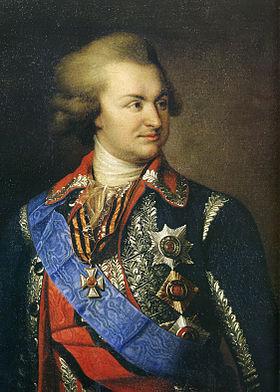 Присоединение Крыма
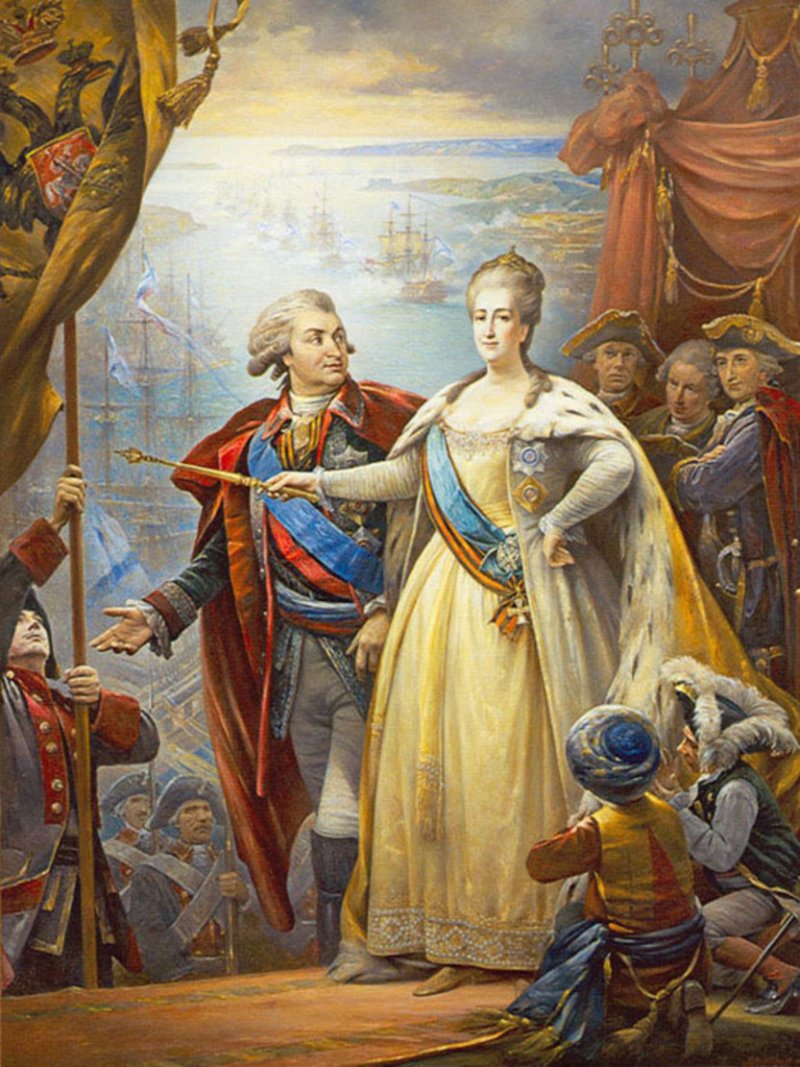 В1787 году Екатерина пригласила
Австрийского императора Иосифа
В путешествие по Крыму. Она желала
союза с Австрией в предстоящей 
войне с Турцией. Потёмкин сделал
всё, чтобы императрица осталась
довольна. В Севастополе процессия
любовалась русским черноморским
флотом. Правда, на память об этом 
событии осталось выражение 
«потёмкинские деревни.»
Вторая Русско – турецкая война 1787 – 1791г.г.
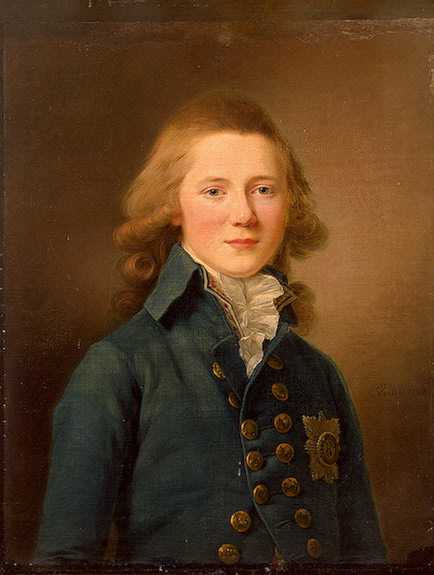 Победа над Турцией внушила
императрице уверенность в 
своих силах. Уже в конце 1770-х
годов Екатерина и Потёмкин
разработали так называемый
«Греческий проект», согласно 
которому вместо турецких вла-
дений в Европе должна была 
появиться Греческая империя со 
столицей в Константинополе.  
Екатерина даже назвала своего
второго внука Константином, 
проча его на православный престол.

Константин Павлович, внук Екатерины
Русско – турецкие войны Вторая война  1787 – 1791 г.г.
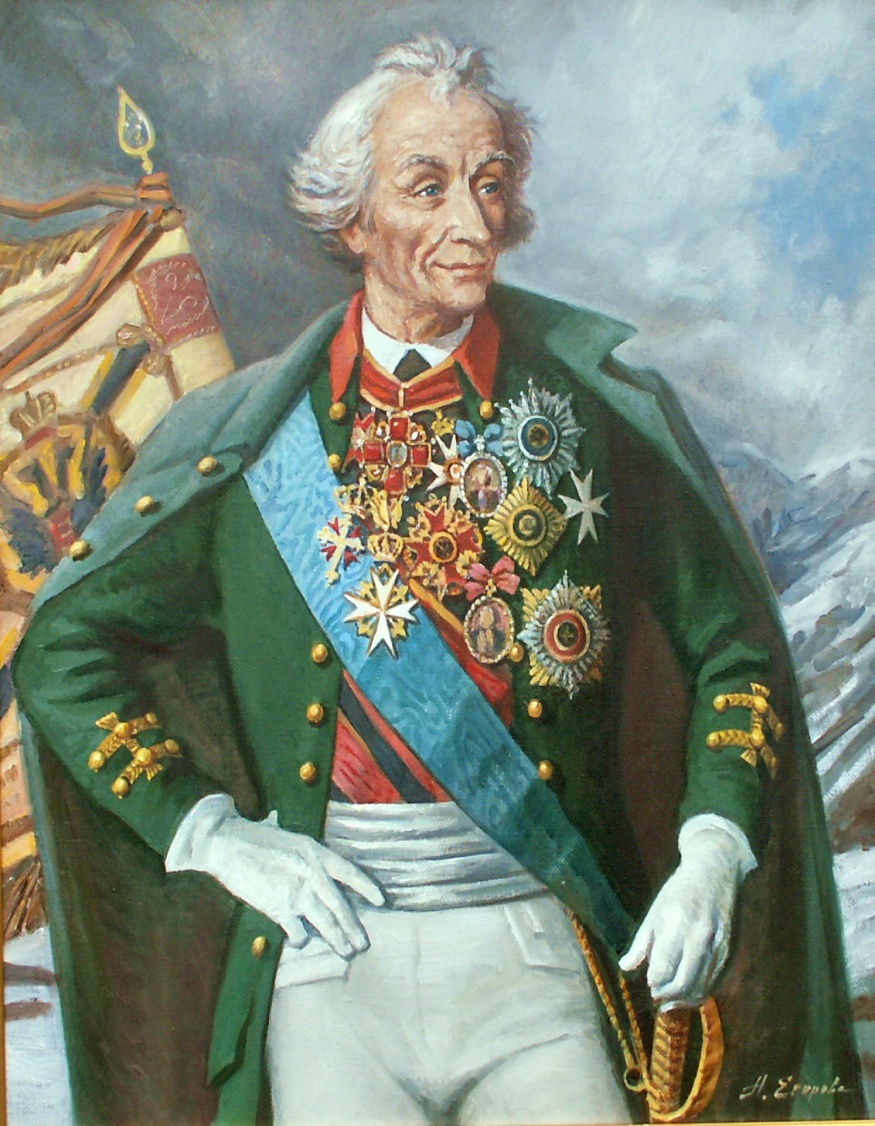 Турция не собиралась 
мириться с потерей Крыма.
В июле 1787 года султан предъявил
России ультиматум, с требованием
его возвращения. После отказа 
России, в августе, Турция начала 
войну. Военное превосходство
России было очевидным. Осенью
1787года турки высадили крупный
десант на Кинбурнской косе. Русские
войска под командованием 
А.В. Суворова опрокинули десант в 
море. В1788 году Потёмкин захватил
крепость Очаков, считавшуюся ключом 
к Чёрному морю.  Турцию поддерживали
Англия и Пруссия, в1788г.войну России
объявила ещё и Швеция. Однако Россия
Отстояла свои владения в Прибалтике.
Вторая Русско –турецкая война 1787 – 1791 г.г.
1789 год ознаменовался
крупными победами: в июле
Суворов, поведя в штыки 25 т.
Русских и австрийских солдат,
разгромил 20-тысячную армию
турок у местечка Фокшаны.
В сентябре турки скрытно
выдвинулись к р. Рымник,
стремясь окружить и уничтожить
австрийский корпус. Однако Суворов 
с 7-тысячным отрядом за двое
суток преодолел 100 вёрст и пришёл
австрийцам на помощь. На 80-тысячную
армию турок, не ожидавших атаки
обрушились 25 тысяч русских и австрий
ских солдат, которые смогли ворваться 
в укреплённый лагерь.                                       Турецкий визирь и паши (генералы)
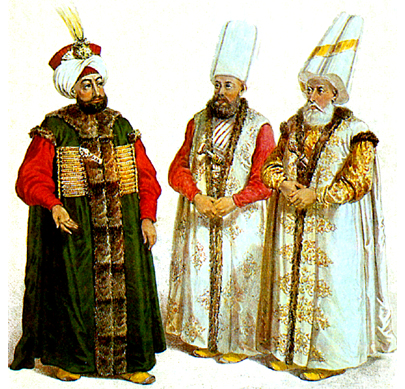 Русско –турецкие войны
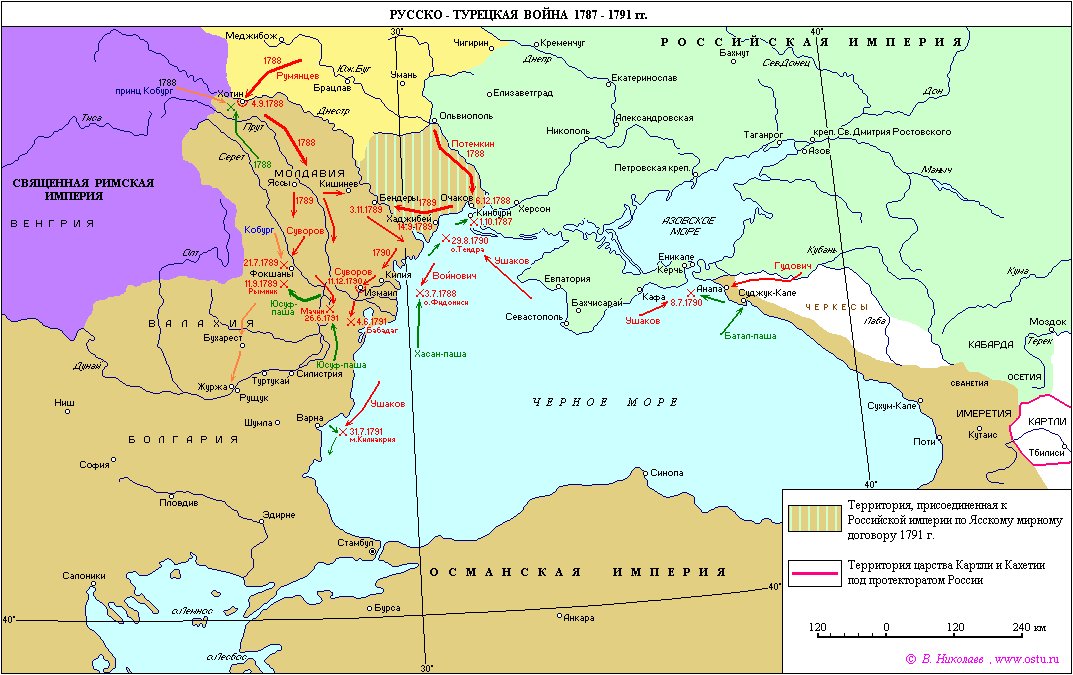 Вторая Русско турецкая война 1787 – 1791 г.г.
Главным событием заключительного  этапа войны стала
осада и взятие крепости Измаил,
оборону которой вели 35 тысяч
турок. Суворов день и ночь 
тренировал солдат преодолевать
препятствия. 11 декабря 1790 года
после артподготовки начался штурм
крепости. Бой длился десять часов.
Турки потеряли 26 тысяч солдат, 
а русские потери составили2 тысячи.
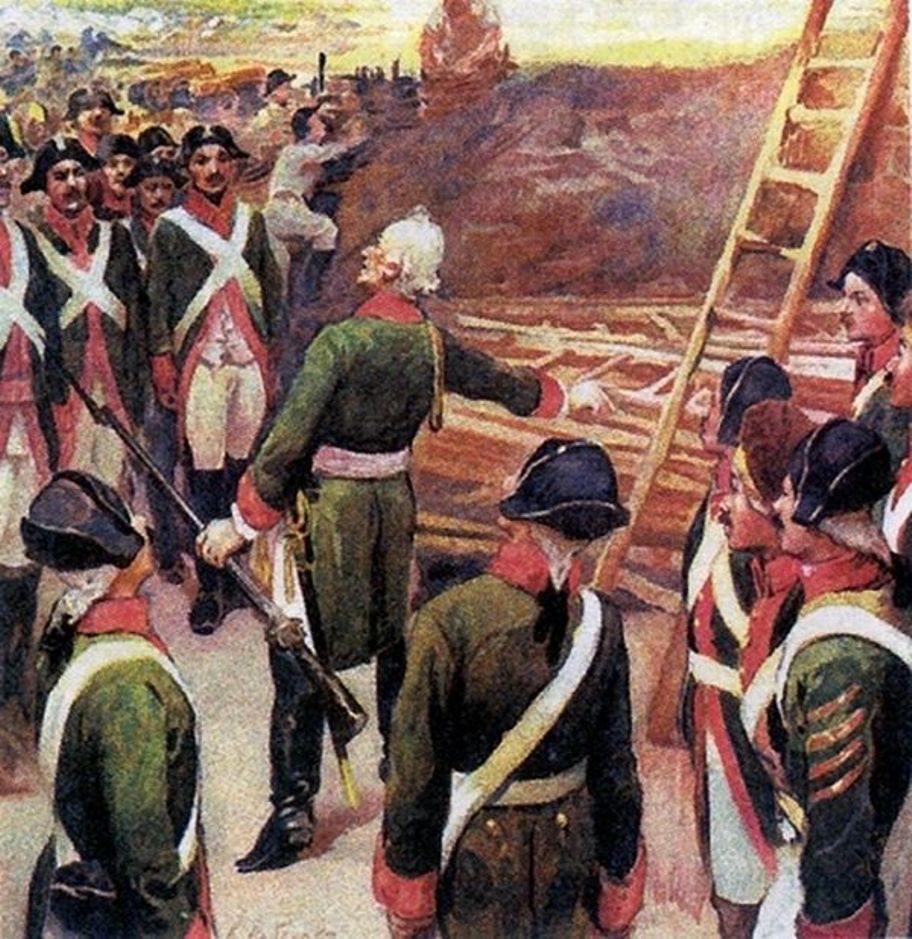 Вторая Русско- турецкая война 1787 -1791 г.г.
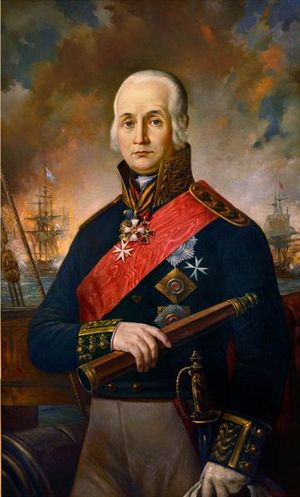 Турцию ещё поддерживала 
Англия и она пыталась 
продолжать войну. Но флотоводец 
Фёдор Ушаков нанёс турецкому
флоту непоправимый урон. Летом
1790 года он разгромил турок у 
о. Тендра, а летом 1791 года
нанёс поражение у мыса 
Калиакрия и в Керченском проливе.
Молодой черноморский флот 
окончательно разгромил Великую Порту.
                                                     Ф.Ф. Ушаков
Русско –турецкие войны
В 1791 году между Россией и 
Турцией Был заключён ЯССКИЙ 
мир, по которому границей между
государствами стала р. Днестр.
Турция признала все российские
завоевания в Северном Причер-
номорье. Правда, Россия 
согласилась вернуть Турции
Молдавию и Валахию, чтобы
не обострять отношений с Европой.
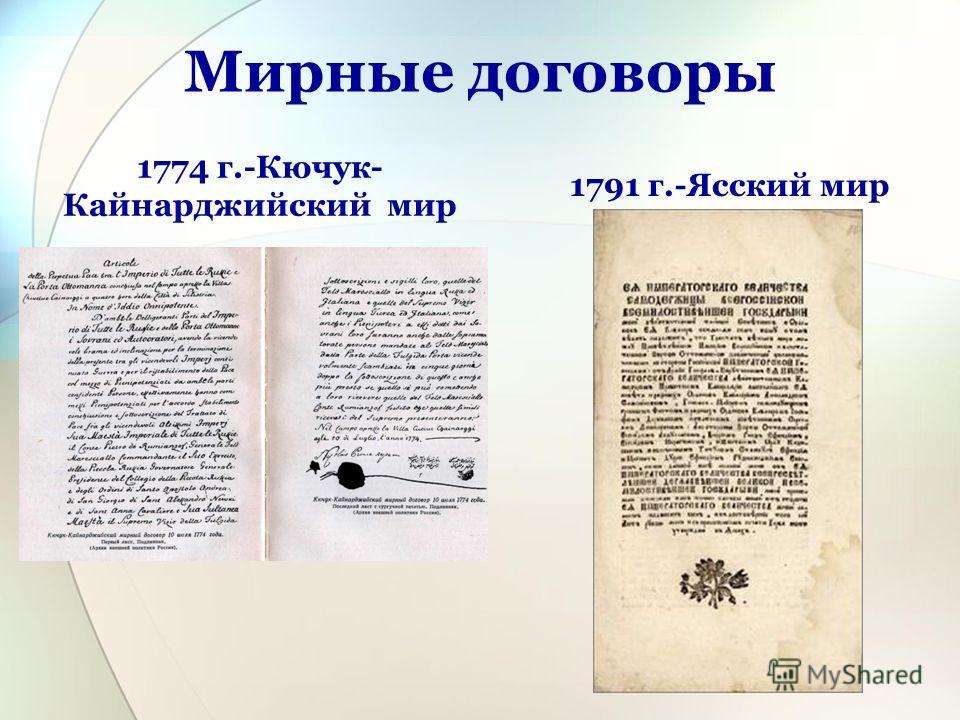 Разделы Речи Посполитой
Екатерина II  не была сторонницей
раздела Польши, предпочитая 
сохранять её под влиянием России.
Но западные  союзники заставили 
её пойти на соглашение .В1772 году
Австрия, Пруссия и Россия разделили
часть польских земель. Австрия 
присоединила Галицию, Пруссия-
Поморье, Россия- восточную Бело
руссию и часть Лифляндии.                  Фридрих II Прусский
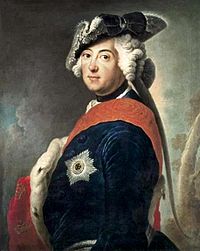 Разделы Речи Посполитой
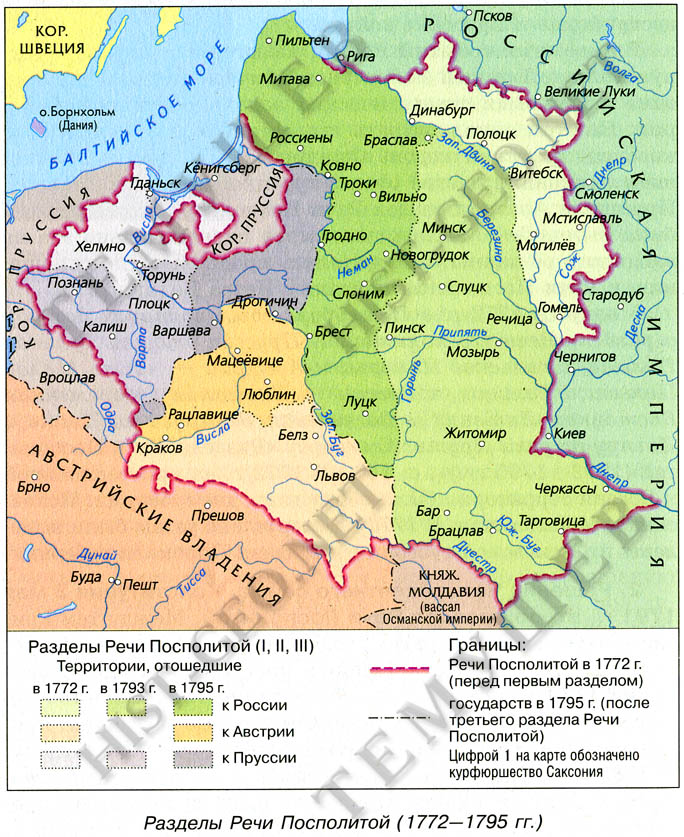 В 1792 году русские войска 
вошли в Варшаву.В1793 году
произошёл второй раздел Польши.
Пруссия захватила Гданьск и 
Великую Польшу, Россия-Белоруссию
с Минском и Правобережную
Украину. Весной 1794 года в Польше
вспыхнуло восстание под руковод-
ством Т. Костюшко. А.В. Суворов 
разгромил его, за что получил
звание фельдмаршала. Осенью 1795 
Пруссия, Австрия и Россия окончательно
разделили Польшу. Большая часть земель
отошла Пруссии, Россия получила Литву, 
Западную Белоруссию и Волынь.
Итоги внешней политики Екатерины II
Россия при Екатерине II добилась выдающихся успехов во внешней политике, оплатив их кровью тысяч и тысяч солдат. 
Успехи России настораживали и пугали  Европу, заставляя европейских монархов противодействовать успехам России.
Задания на закрепление материала
1.  Прочитать параграф №18 -19; знать основные события и даты внешней политики Екатерины Великой. 
2. Подготовиться к тестовой работе по изученному материалу .
3. Подготовить устные сообщения о полководцах 18 века: П.А. Румянцеве, А.В. Суворове, Ф.Ф. Ушакове